RÉNOVATION DU BTS 
MAINTENANCE DES SYSTÈMES
Présentation des pôles d’activités, blocs de compétences et 
épreuves associées
Présentation des pôles d’activités
Commentaires et documents associés au pôle d’activités liées à 
	l’ Organisation de la Maintenance

Pascal DENIS, enseignant BTS MS SEF et SP – Académie de Nantes
Patrick GOGNET, enseignant BTS MS SE et SP – Académie de Normandie
RÉNOVATION DU BTS 
MAINTENANCE DES SYSTÈMES
PÔLE D’ACTIVITÉS N°5 - ORGANISATION DE LA MAINTENANCE
Tâches professionnelles associées
RÉNOVATION DU BTS 
MAINTENANCE DES SYSTÈMES
PÔLE D’ACTIVITÉS N°5 - ORGANISATION DE LA MAINTENANCE
RÉNOVATION DU BTS 
MAINTENANCE DES SYSTÈMES
PÔLE D’ACTIVITÉS N°5 - ORGANISATION DE LA MAINTENANCE
Ce pôle prendra appui, lors des situations d’apprentissage ou certificatives, sur des études de cas basées sur des situations réelles et le plus possible adaptées à la spécialité.
Des connaissances technologiques mobilisées dans d’autres pôles seront utilisées pour donner sens aux études menées.
Les systèmes du plateau technique peuvent également servir de support et donner un sens pratique aux études menées.
RÉNOVATION DU BTS 
MAINTENANCE DES SYSTÈMES
PÔLE D’ACTIVITÉS N°5 - ORGANISATION DE LA MAINTENANCE
Proposition d’organisation de l’enseignement
RÉNOVATION DU BTS 
MAINTENANCE DES SYSTÈMES
PÔLE D’ACTIVITÉS N°5 - ORGANISATION DE LA MAINTENANCE
ÉVALUATION
TITRE 1
Pour l’ensemble des options, 
le coefficient de l’épreuve a été homogénéisé à 3
RÉNOVATION DU BTS 
MAINTENANCE DES SYSTÈMES
PÔLE D’ACTIVITÉS N°5 - ORGANISATION DE LA MAINTENANCE
Évaluation - U53 - Organisation de la maintenance
TITRE 1
Pour un candidat évalué en contrôle en cours de formation, un bilan des compétences est établi au fil de l’eau au travers des activités menées (évaluation formative). Des situations d’évaluations sommatives enrichissent ce bilan.
De plus, il devra être proposé au moins 3 situations « certificatives ». Pour chacune de ces situations, l’ensemble des compétences n’est pas à évaluer systématiquement.
En revanche le cumul du bilan et de ces situations certificatives permettra, au terme du cycle de formation, un positionnement sur les trois compétences (C51, 52 et 53)
RÉNOVATION DU BTS 
MAINTENANCE DES SYSTÈMES
PÔLE D’ACTIVITÉS N°5 - ORGANISATION DE LA MAINTENANCE
Cas d’un suivi des compétences via Pronote
RÉNOVATION DU BTS 
MAINTENANCE DES SYSTÈMES
PÔLE D’ACTIVITÉS N°5 - ORGANISATION DE LA MAINTENANCE
Exemple de séquence
Organiser et réaliser une activité de maintenance préventive sur un système du plateau technique
PÔLE D’ACTIVITÉS N°5
PÔLE D’ACTIVITÉS N°2
RÉNOVATION DU BTS 
MAINTENANCE DES SYSTÈMES
PÔLE D’ACTIVITÉS N°5 - ORGANISATION DE LA MAINTENANCE
Contexte de la séquence
Section de STS MS
Option systèmes énergétiques et fluidiques
Option systèmes de production
Scolaires
Apprentis
Scolaires
Apprentis
RÉNOVATION DU BTS 
MAINTENANCE DES SYSTÈMES
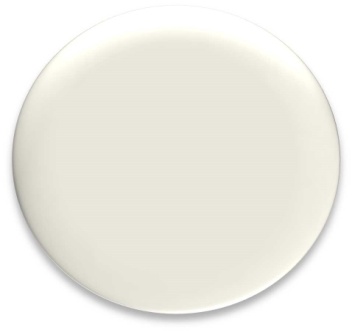 Optimiser
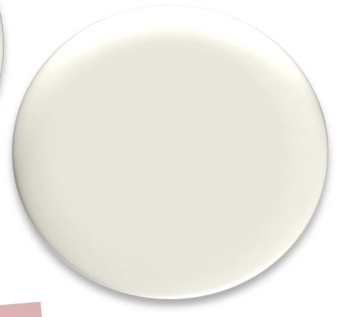 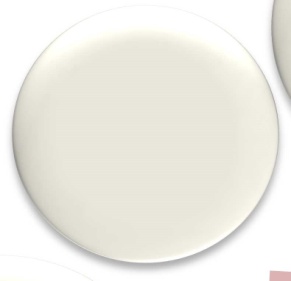 l'organisation
PÔLE D’ACTIVITÉS N°5 - ORGANISATION DE LA MAINTENANCE
des activités
Suivre des
Préparer les
Supports  de la séquence
coûts
interventions
G.M.A.O.
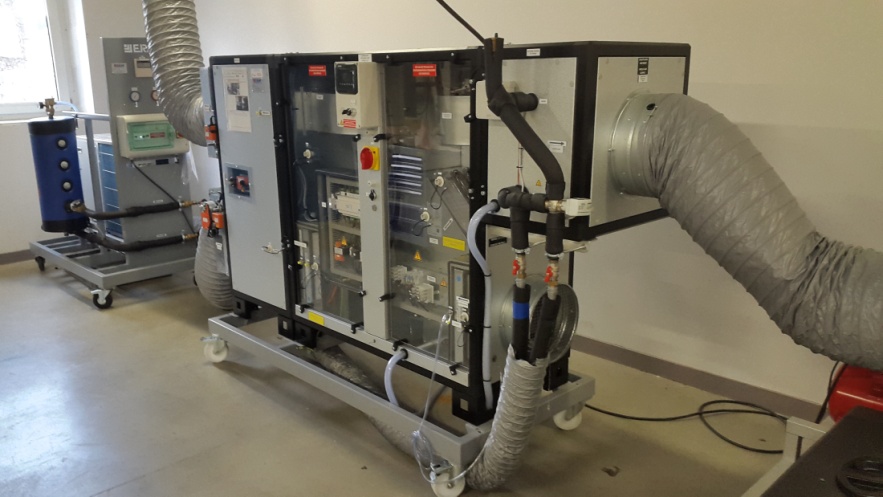 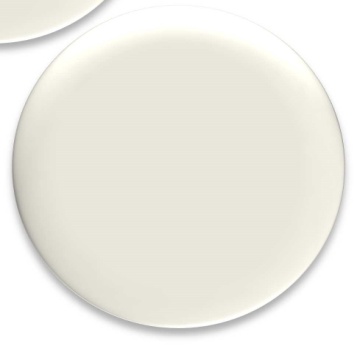 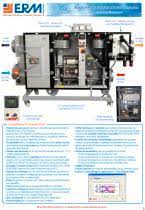 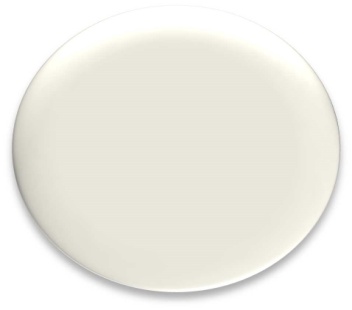 Déterminer
Renseigner sur
des indicateurs
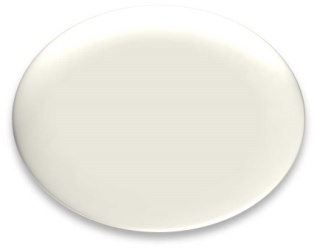 des
de
paramètres,
performances
des données
GMAO
Dossiers techniques
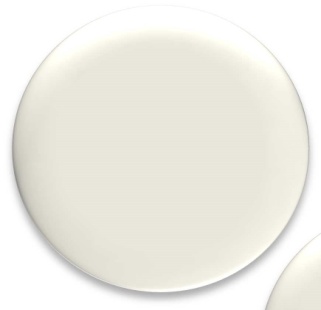 Systèmes du plateau technique
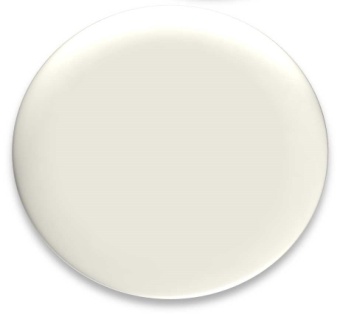 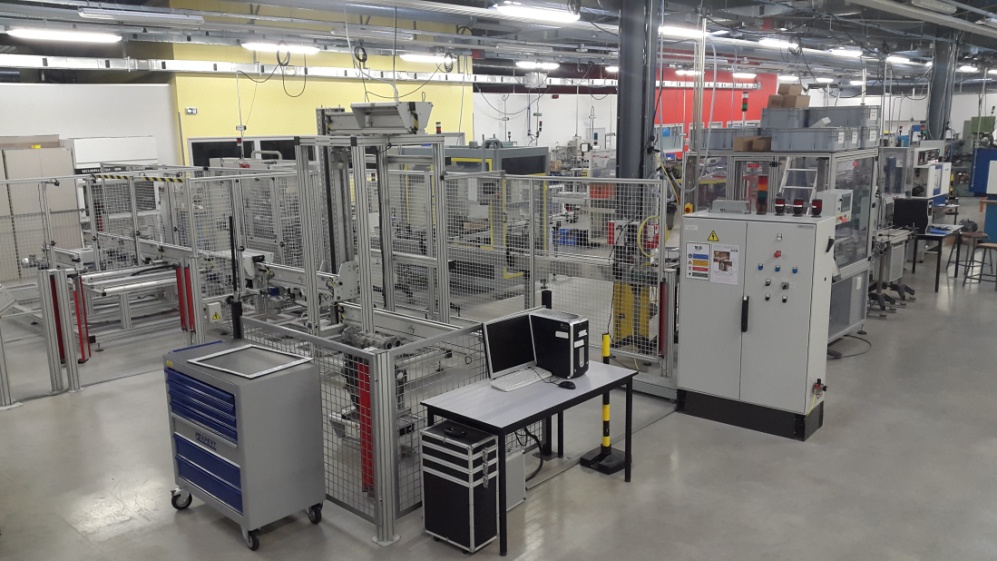 Gérer des
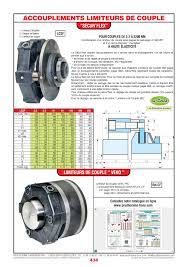 Planifier les
stocks
interventions
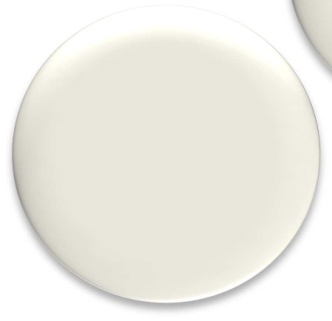 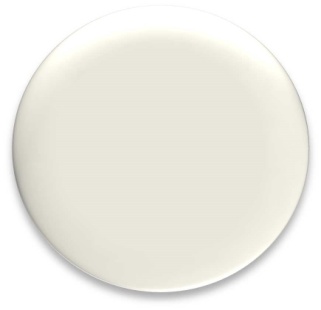 Gérer des
Gérer des
équipements
intervenants
RÉNOVATION DU BTS 
MAINTENANCE DES SYSTÈMES
PÔLE D’ACTIVITÉS N°5 - ORGANISATION DE LA MAINTENANCE
TRAVAIL DEMANDE

Créer l’équipement dans la GMAO

Identifier dans le dossier constructeur les opérations de maintenance préventive et les intégrer dans la GMAO

Réaliser une des activités de maintenance préventive

Rédiger la gamme de maintenance préventive associée à cette activité et l’intégrer dans la GMAO
C52-1 La base de données est mise à jour
C53-2 La ressource documentaire est collectée
C23-1 Les opérations effectuées respectent les procédures
C24-2 Les informations sont correctement structurées et consignées
C53-3 Le processus est complet et opérationnel
RÉNOVATION DU BTS 
MAINTENANCE DES SYSTÈMES
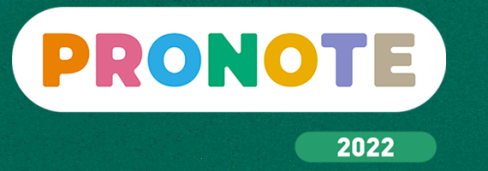 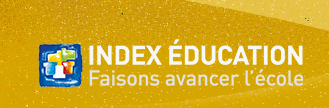 PÔLE D’ACTIVITÉS N°5 - ORGANISATION DE LA MAINTENANCE
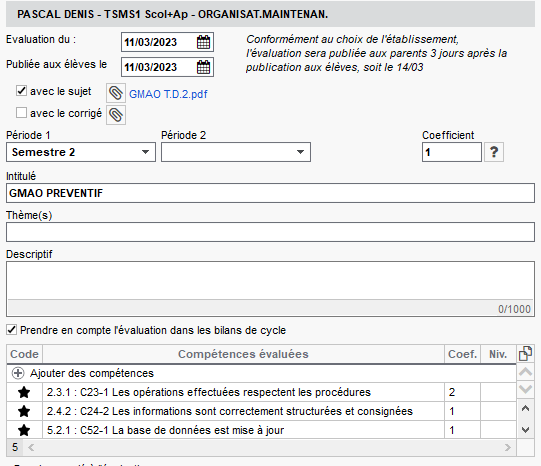 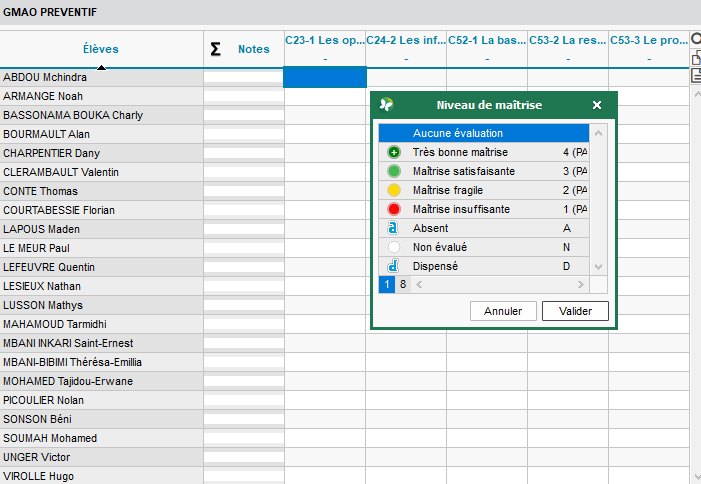 Fichier lié à la séquence
Grille d’évaluation
Compétences avec coef
RÉNOVATION DU BTS 
MAINTENANCE DES SYSTÈMES
PÔLE D’ACTIVITÉS N°5 - ORGANISATION DE LA MAINTENANCE
Cas d’un suivi des compétences via C-Pro Éducation
RÉNOVATION DU BTS 
MAINTENANCE DES SYSTÈMES
PÔLE D’ACTIVITÉS N°5 - ORGANISATION DE LA MAINTENANCE
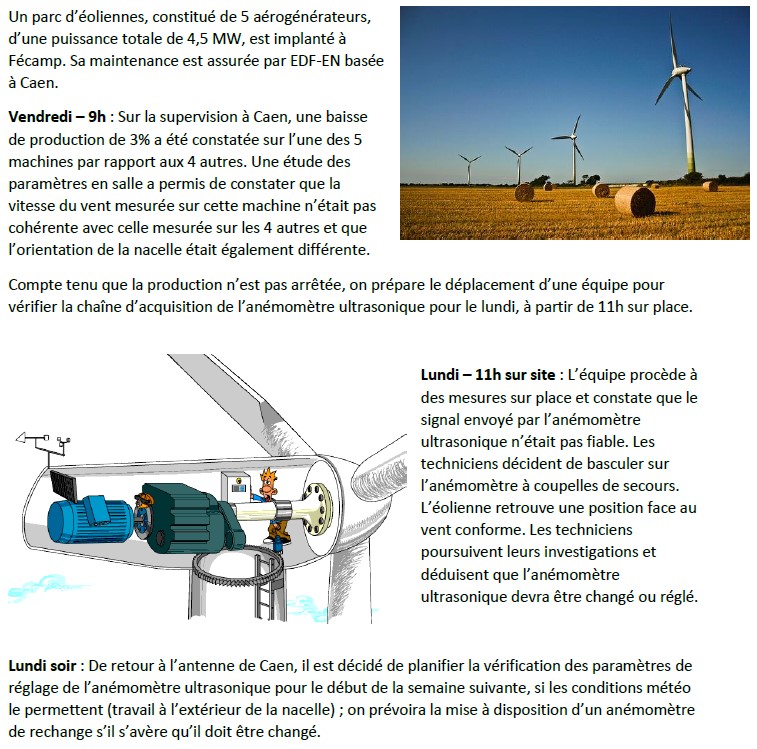 Contexte : Activité type TD de début de 1ère année permettant d’appréhender le vocabulaire de maintenance, et une approche de l’organisation d’une action de maintenance.
Travail demandé (justifier les réponses) : 
Caractériser le type de maintenance. 
Déterminer le degré d’urgence 
Déterminer le niveau d’intervention 
A l’aide du logiciel MindView, placer les différentes étapes de l’action de maintenance et leurs antériorités
RÉNOVATION DU BTS 
MAINTENANCE DES SYSTÈMES
PÔLE D’ACTIVITÉS N°5 - ORGANISATION DE LA MAINTENANCE
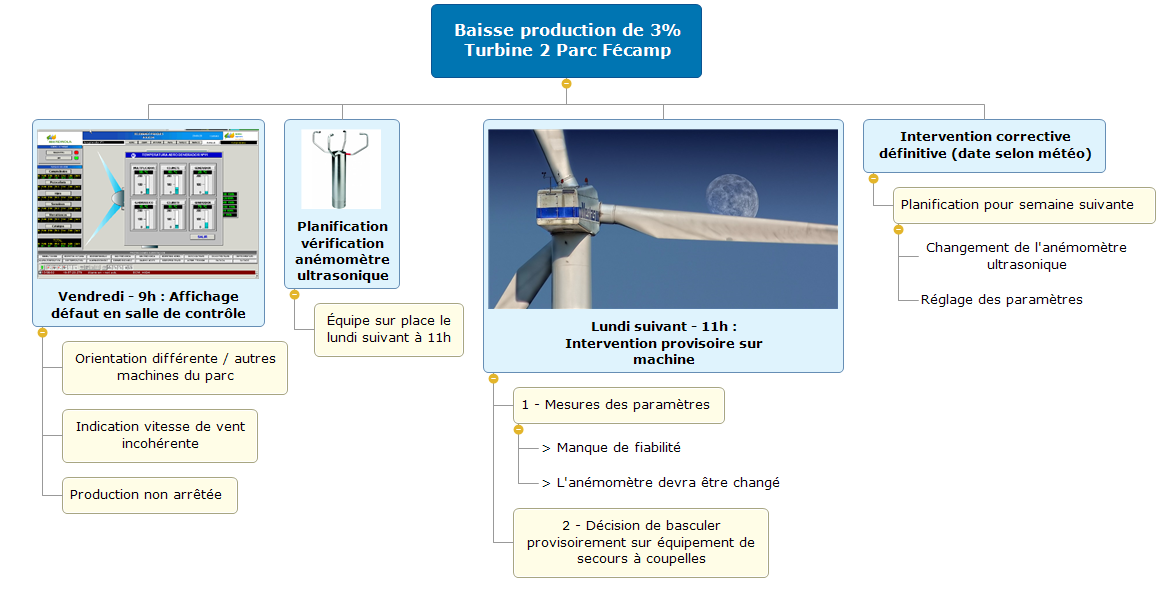 RÉNOVATION DU BTS 
MAINTENANCE DES SYSTÈMES
PÔLE D’ACTIVITÉS N°5 - ORGANISATION DE LA MAINTENANCE
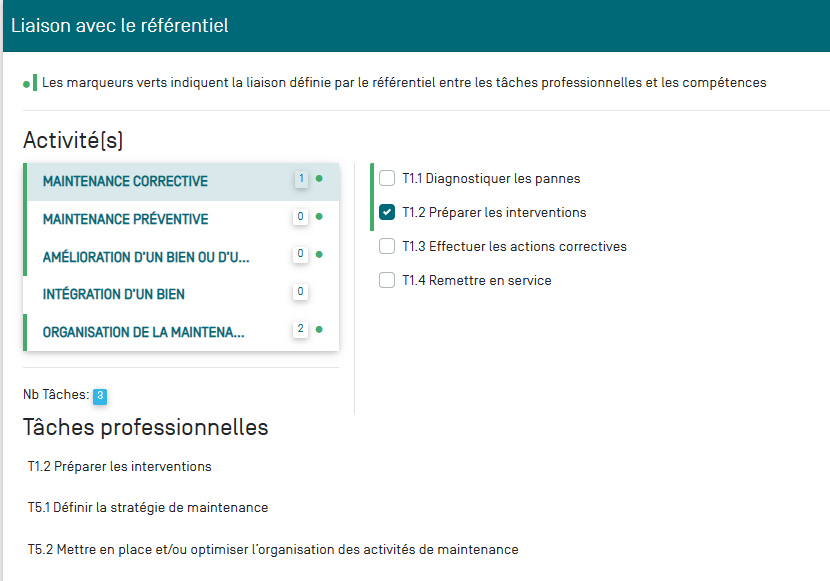 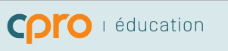 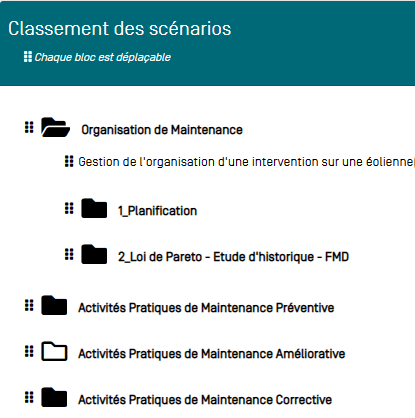 RÉNOVATION DU BTS 
MAINTENANCE DES SYSTÈMES
PÔLE D’ACTIVITÉS N°5 - ORGANISATION DE LA MAINTENANCE
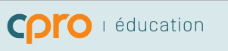 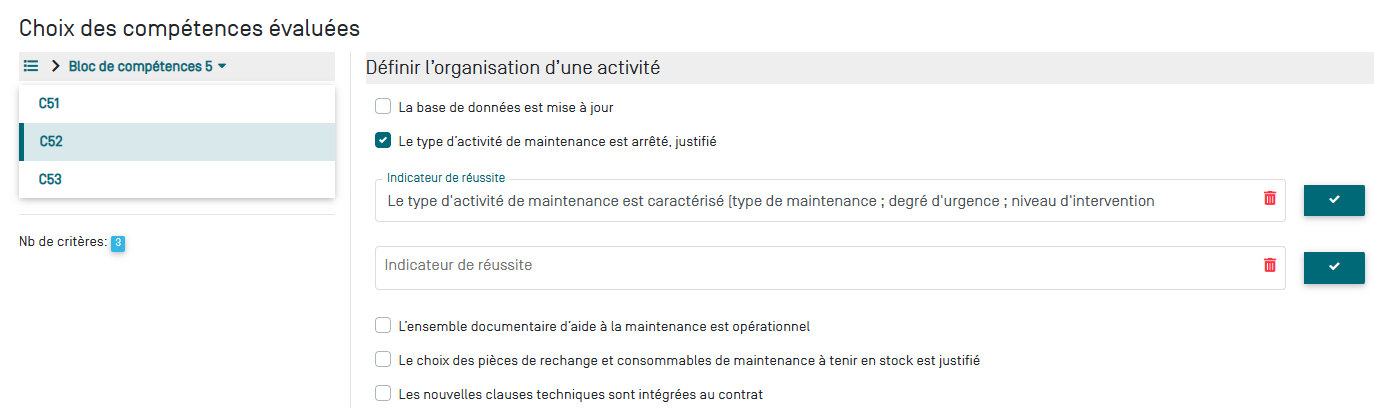 L’indicateur de réussite est personnalisé en fonction de l’activité
RÉNOVATION DU BTS 
MAINTENANCE DES SYSTÈMES
PÔLE D’ACTIVITÉS N°5 - ORGANISATION DE LA MAINTENANCE
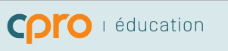 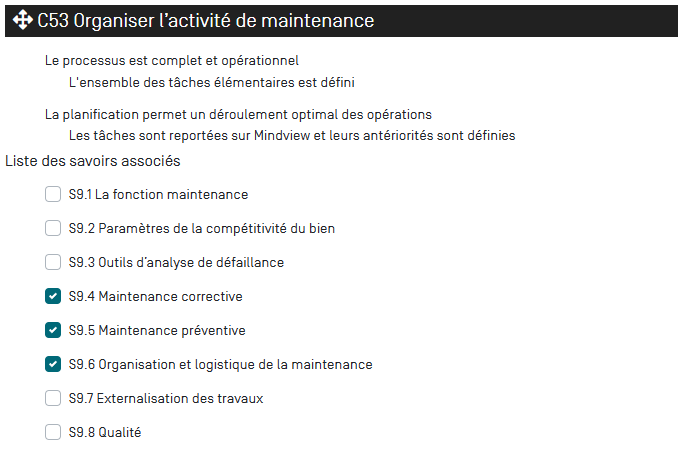 Indicateur lié à l’activité
Après avoir choisi les indicateurs liés aux activités, ainsi que les indicateurs de réussite, on peut sélectionner les savoirs associés.
Indicateur de réussite
RÉNOVATION DU BTS 
MAINTENANCE DES SYSTÈMES
PÔLE D’ACTIVITÉS N°5 - ORGANISATION DE LA MAINTENANCE
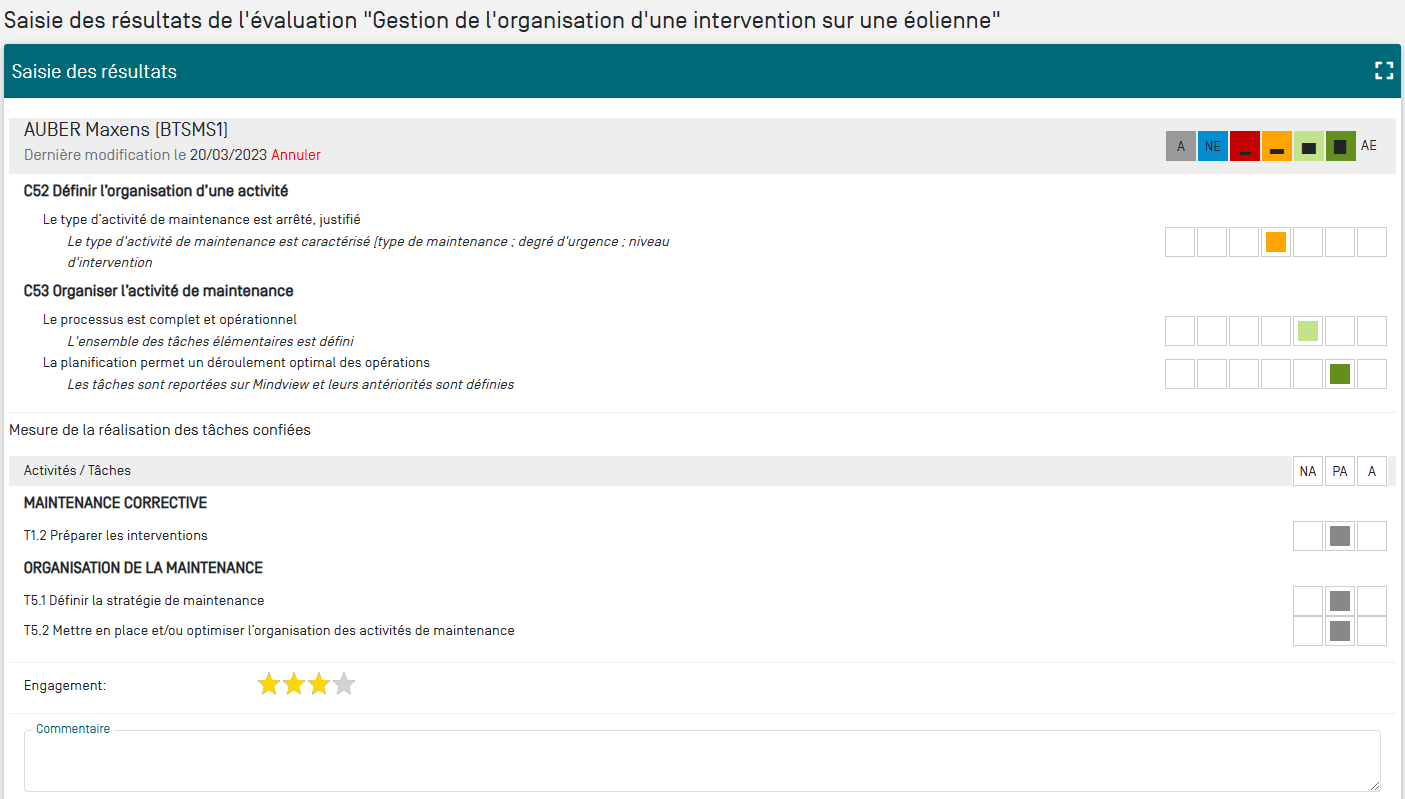 Pour chaque étudiant, on évalue le niveau de réussite des différents indicateurs liés à l’activité :
Nom Prénom
Absent
Non évaluable
Pas de réussite ou non fait
Réussite partielle
Réussite totale avec aide
Réussite totale en autonomie
Auto Evaluation